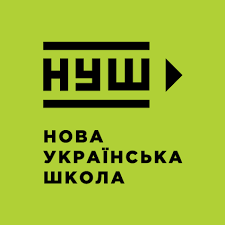 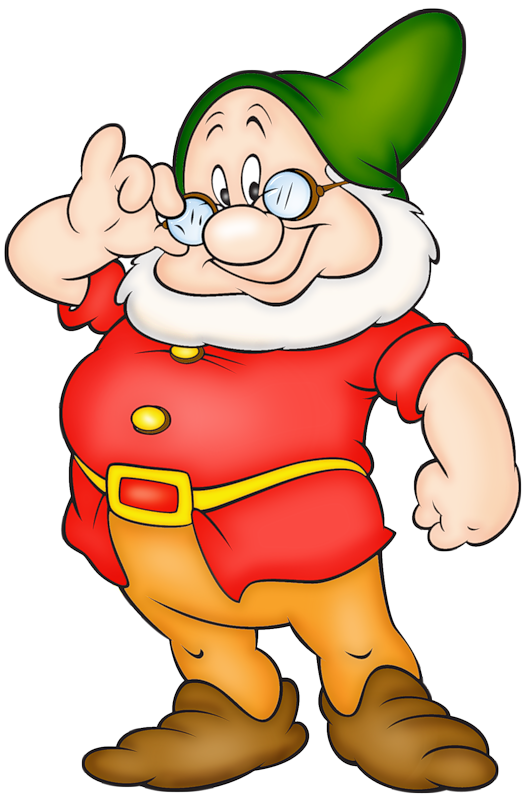 У чому загадковість світу грибів?
Я досліджую світ,  3 клас
За підручником І.Грущинської
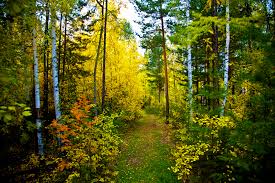 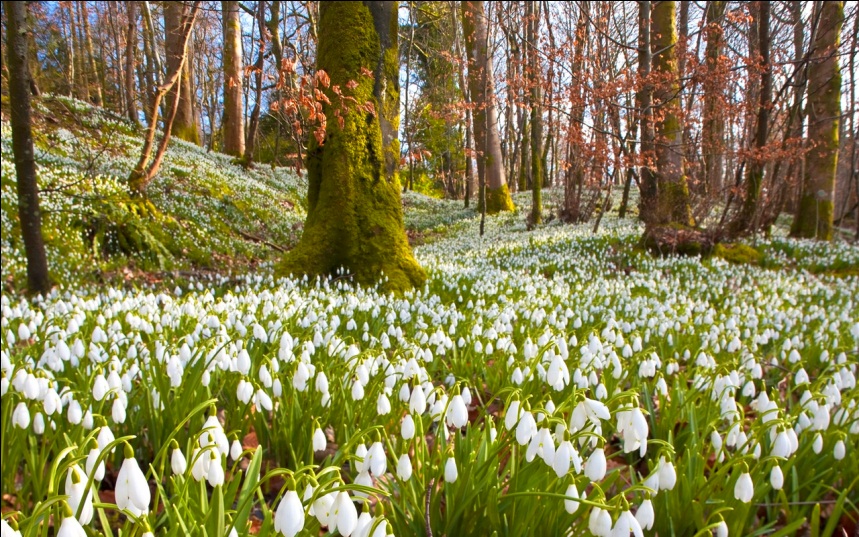 Царство  рослин
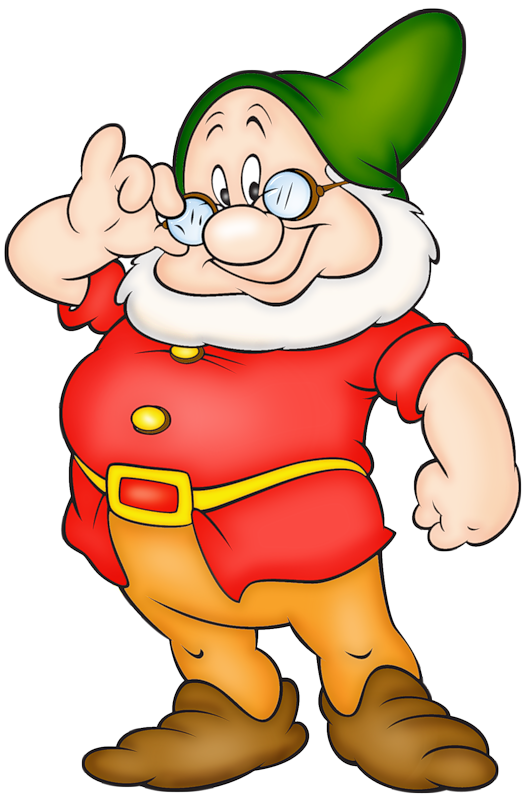 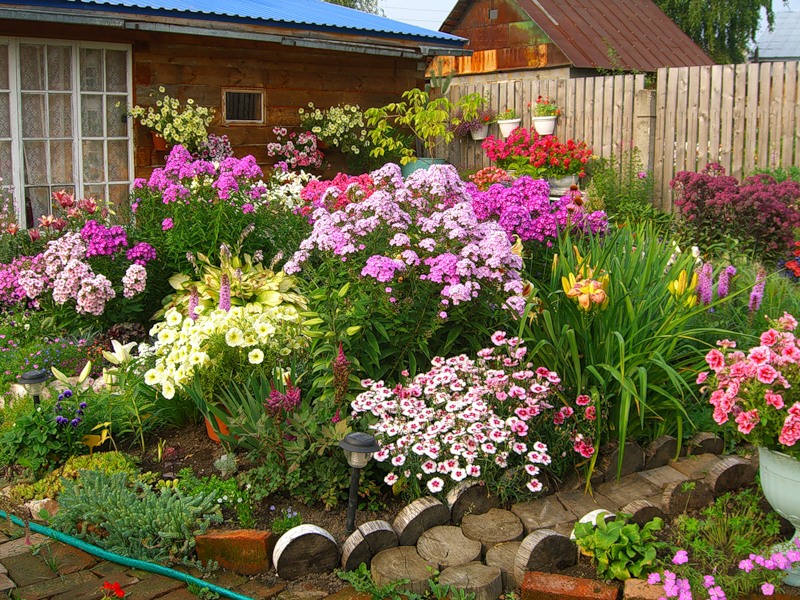 Царство  тварин
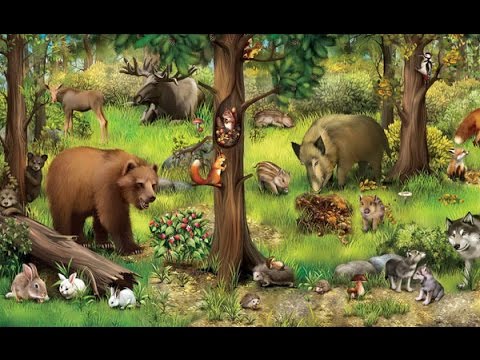 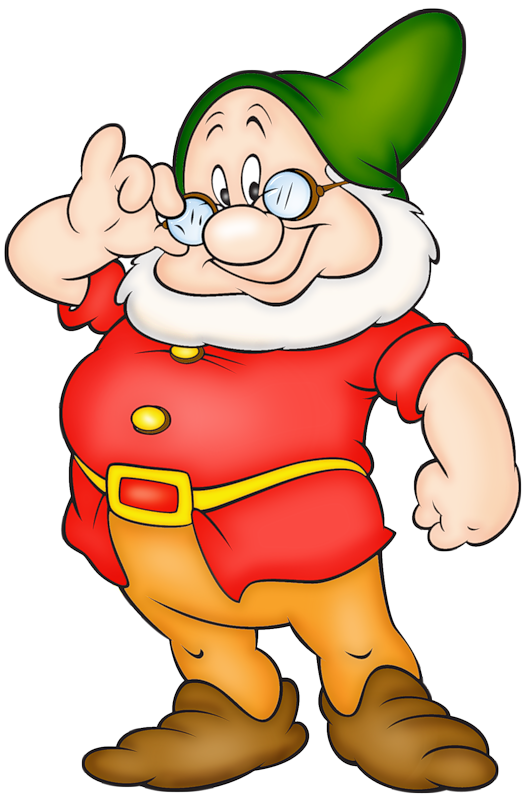 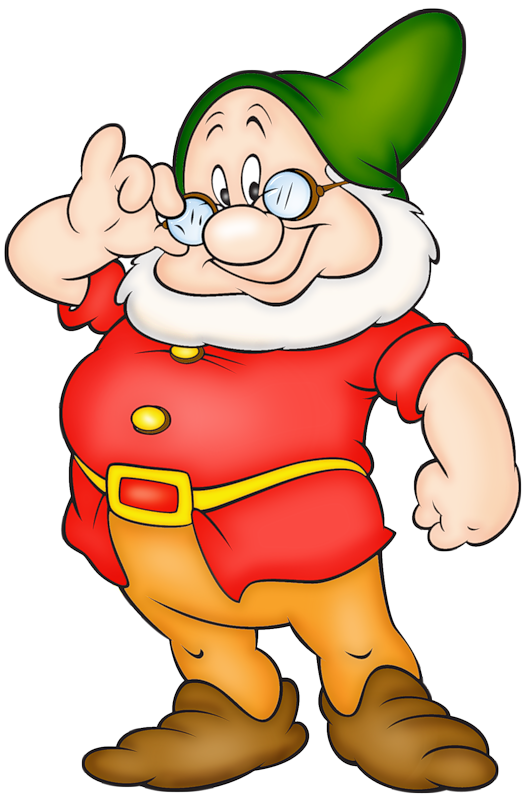 Стоїть при дорозі на одній нозі, шапочку має, та нікого не вітає.
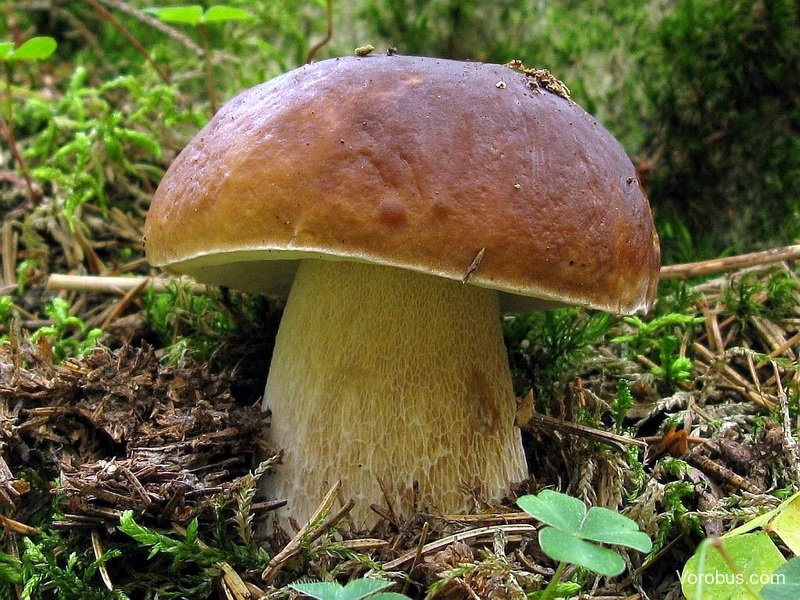 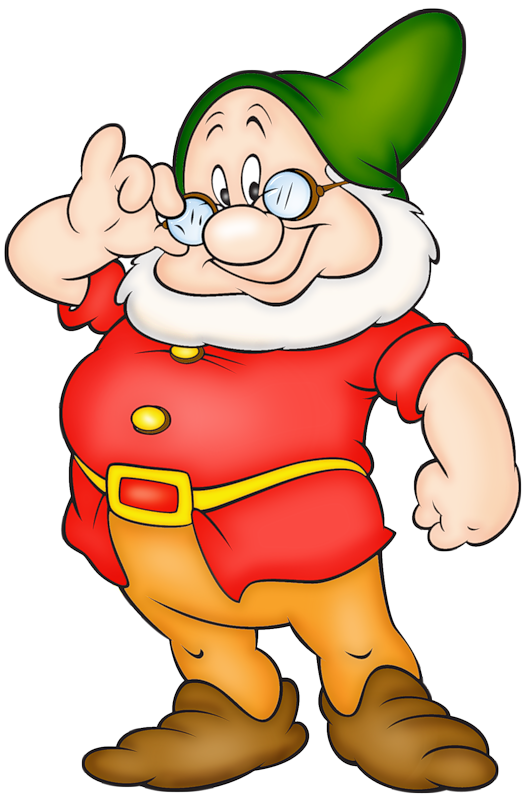 Гриби – це тварини чи рослини?
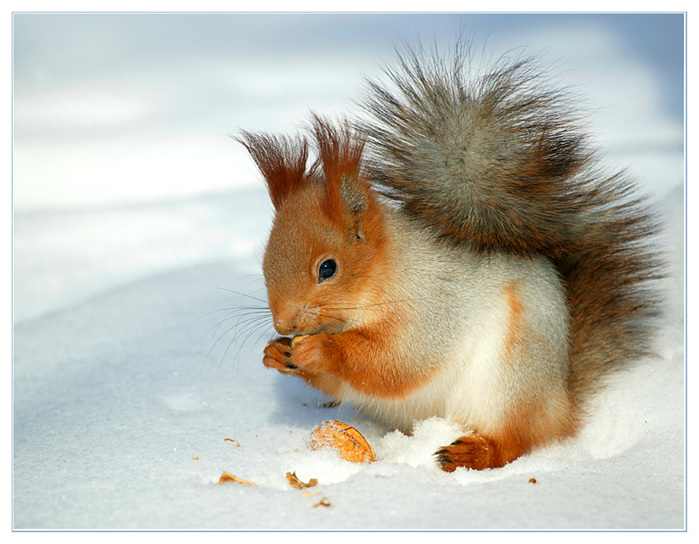 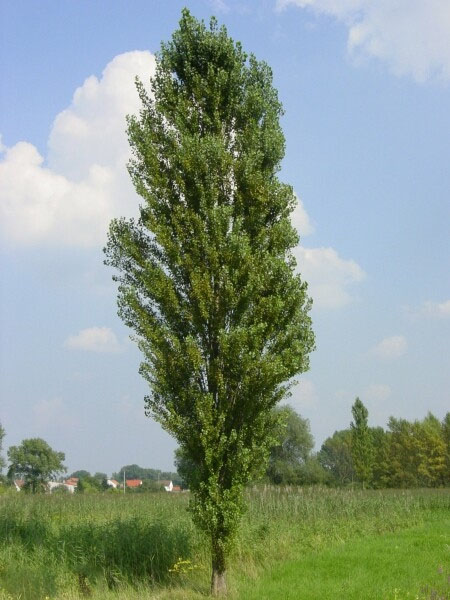 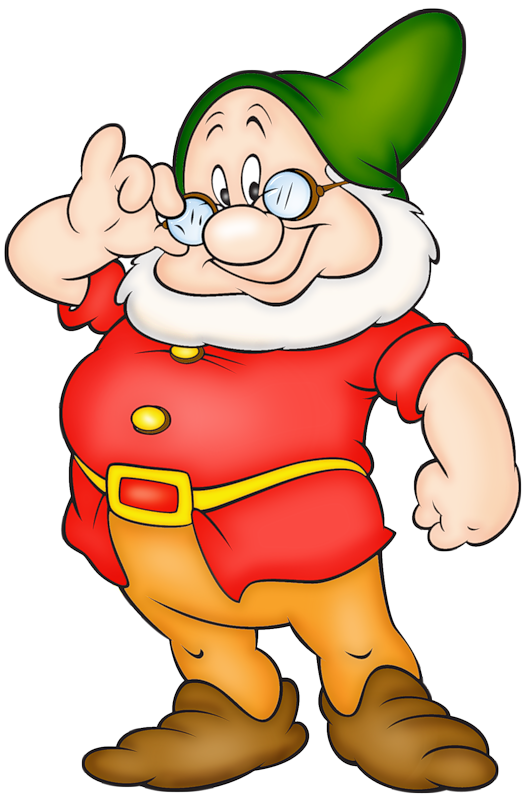 Вчені – мікрологи дійшли висновку, що гриби це представники особливого царства. Але вони мають у собі ознаки  і рослин, і тварин
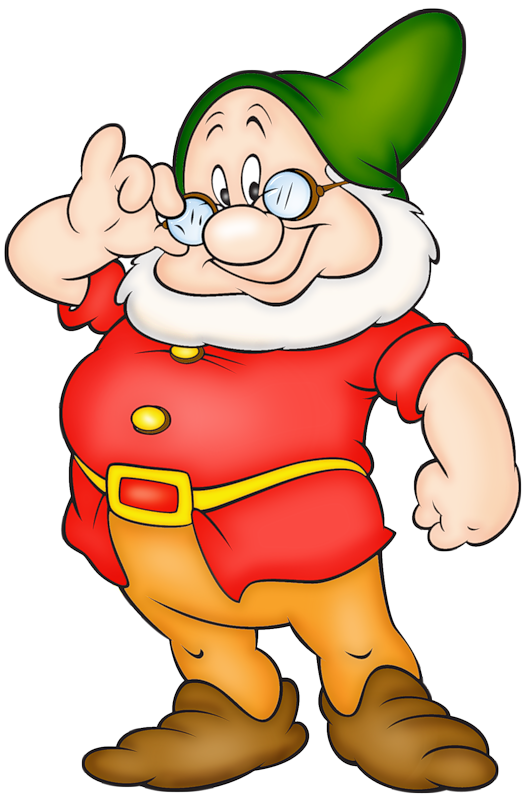 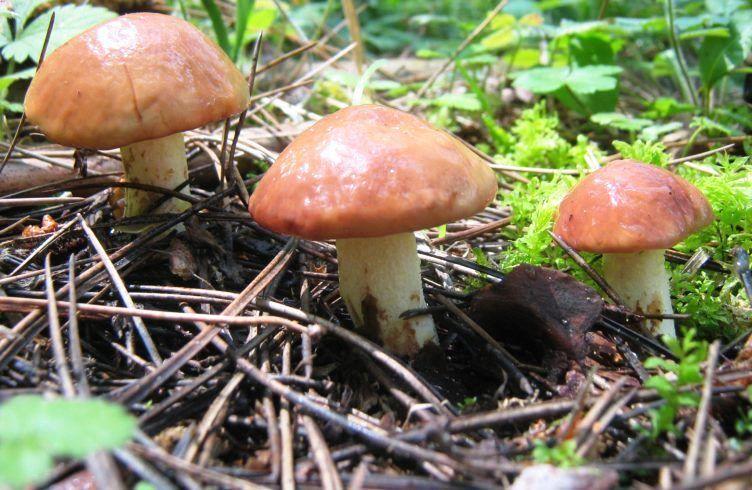 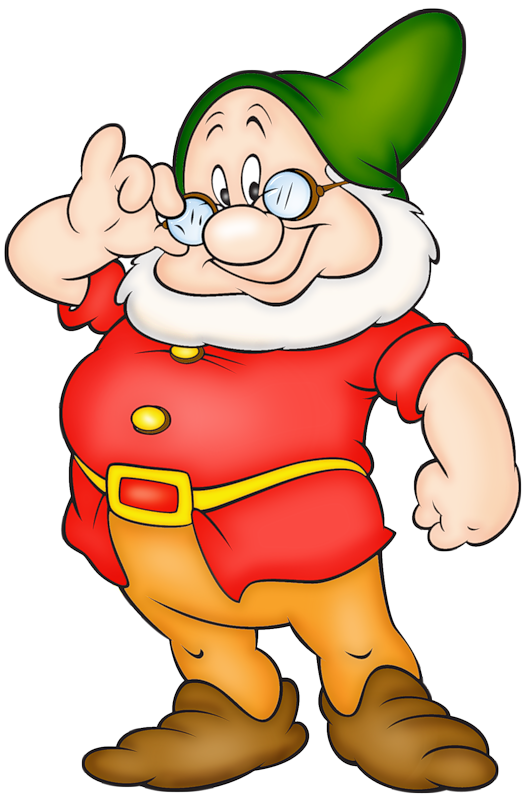 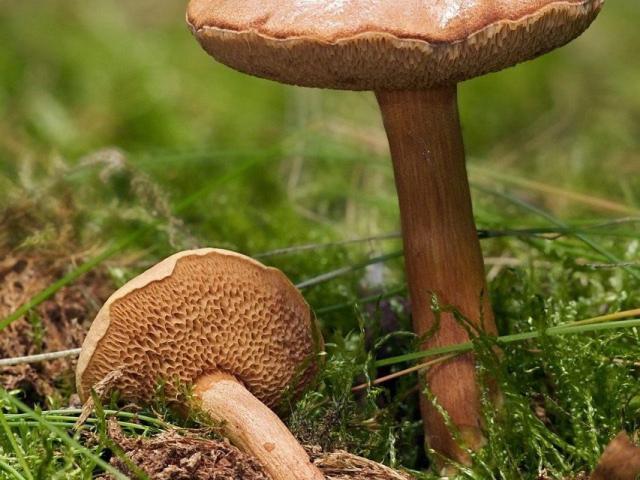 Розмножуються
Мають форму
Гриби
Живляться
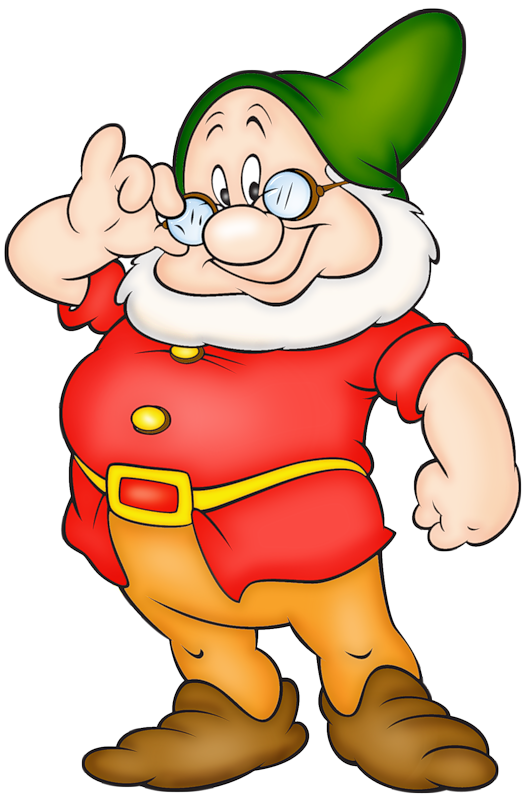 Дихають
Гинуть
Ростуть
Царство Грибів – велика родина.Перший вид цього царства – це шапинкові гриби
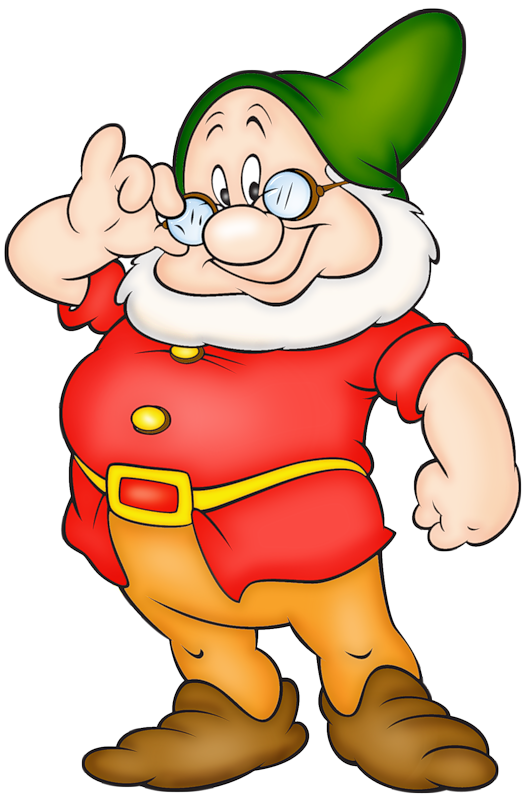 Шапинкові гриби
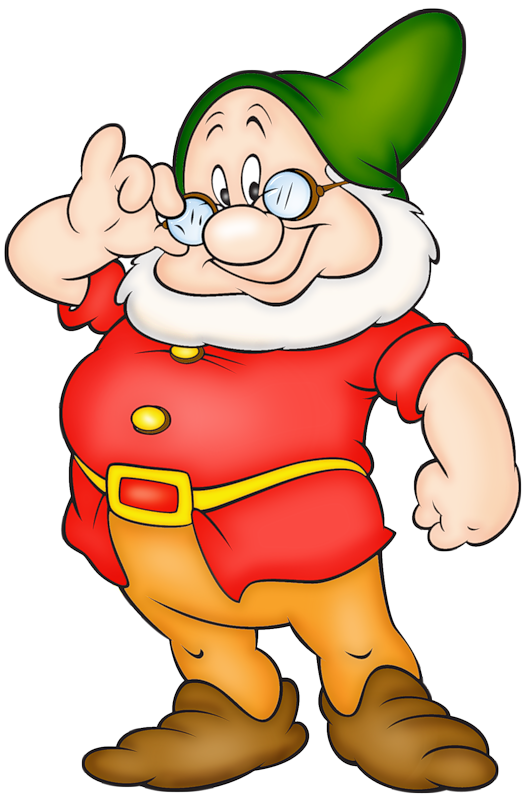 Обліпили всі пеньочки 
Мами – тата, сини й дочки: 
Мов гвіздочки всі тоненькі,
 Вишукані й чепурненькі
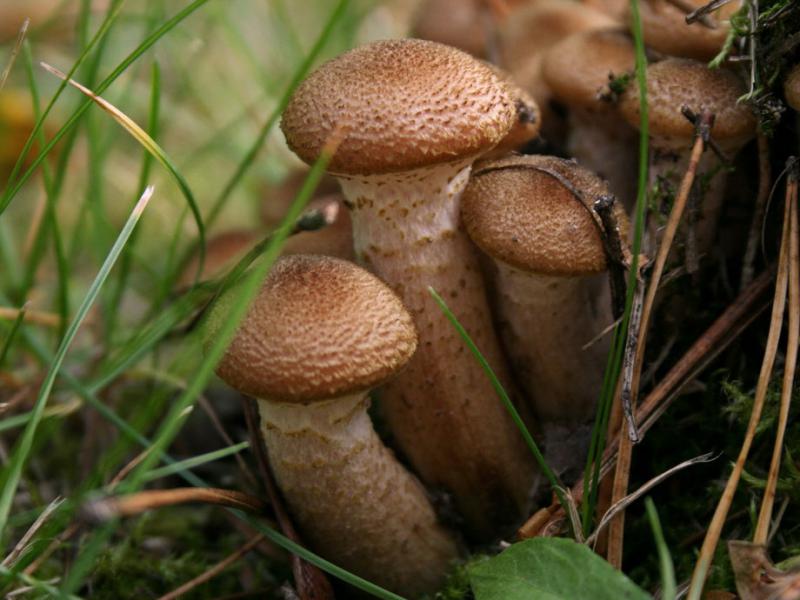 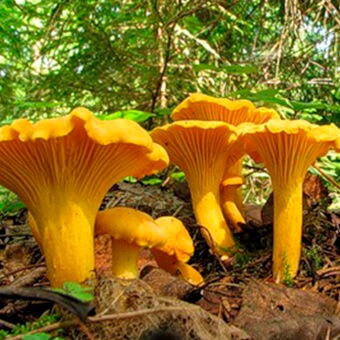 В лісі виросли сестрички, жовті та смачні…
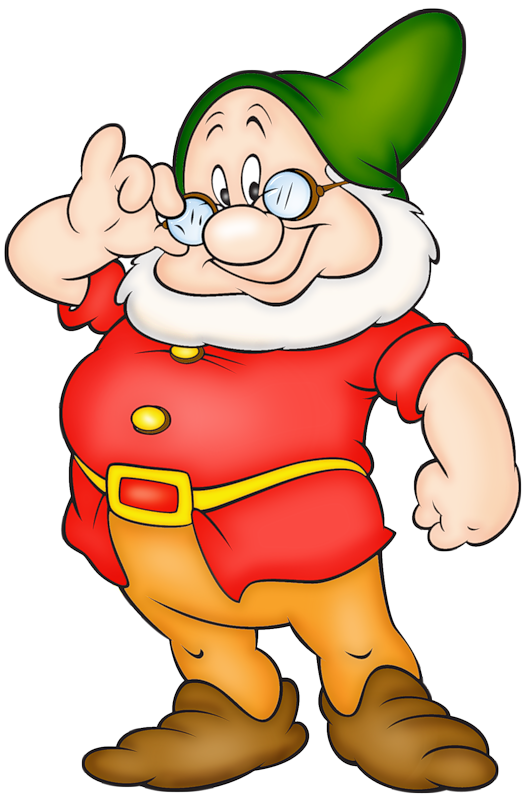 Виросли гриби прекрасні — Капелюшки в них, мов в маслі. І збирають грибники маслянисті …
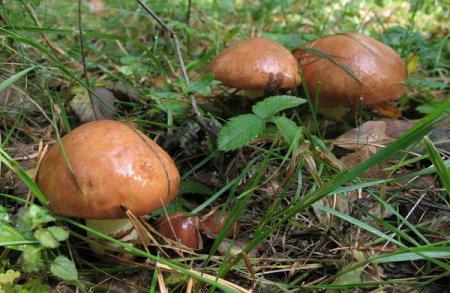 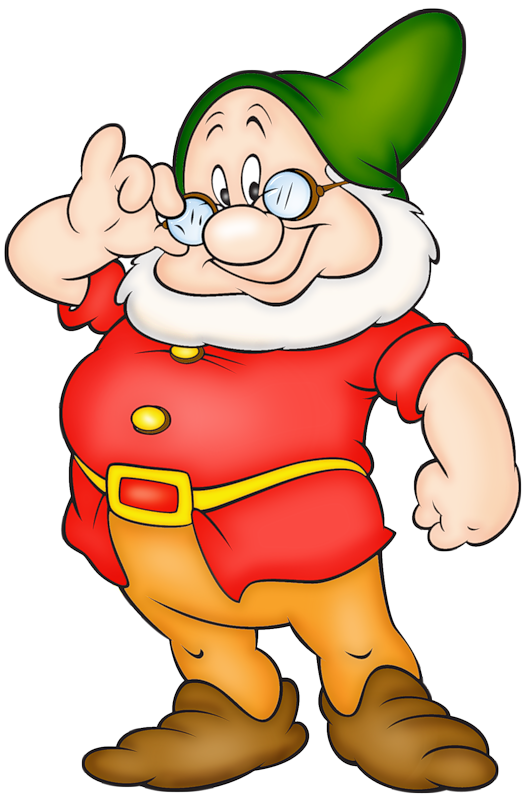 Із найперших своїх днів Найбіліший із грибів. По властивостях він цінний, Лікар від хвороб відмінний.
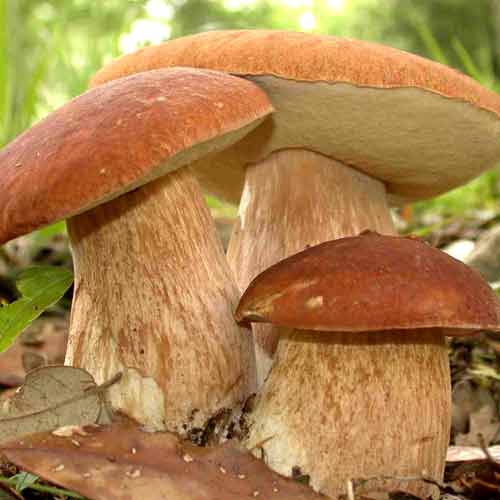 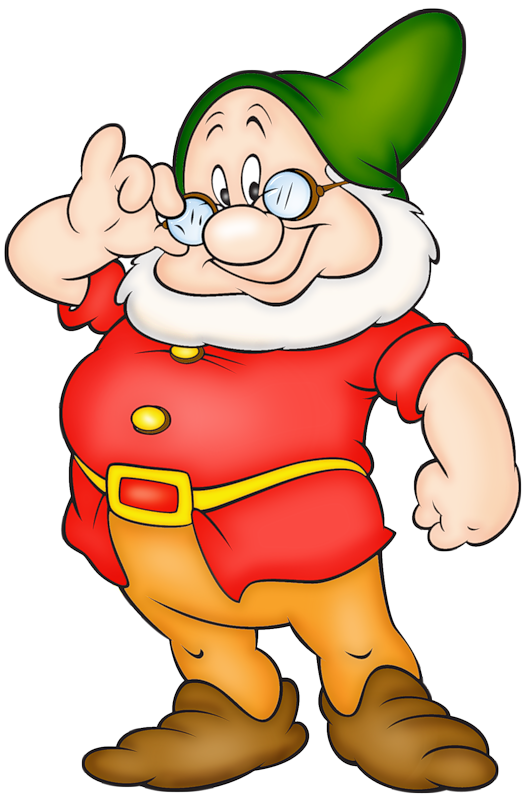 Вийшов красень на стежину, Вдягся в білу одежину, Капелюх червоний взяв – Всіх навколо налякав!
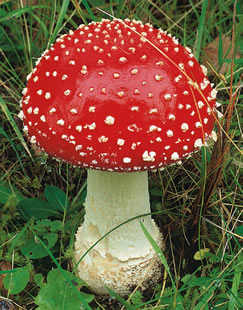 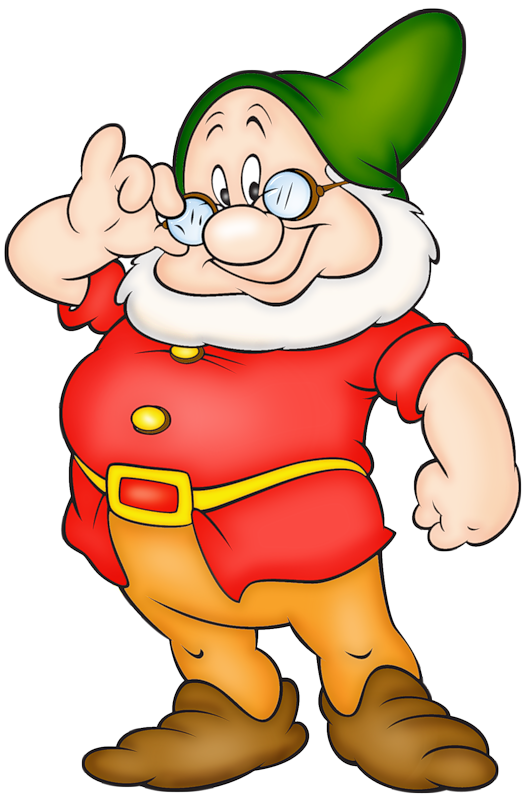 Гриби  бувають пластинчасті та трубчасті
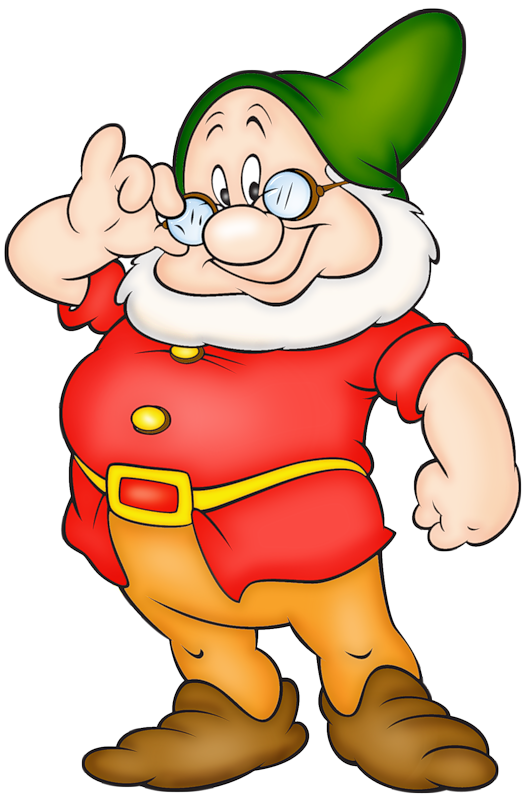 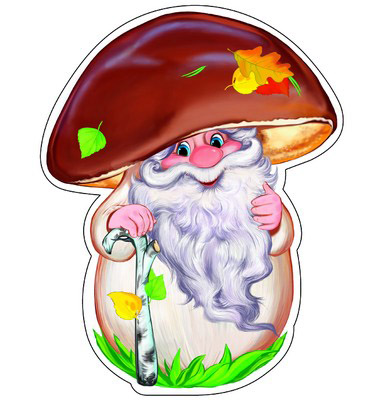 Пластинчасті
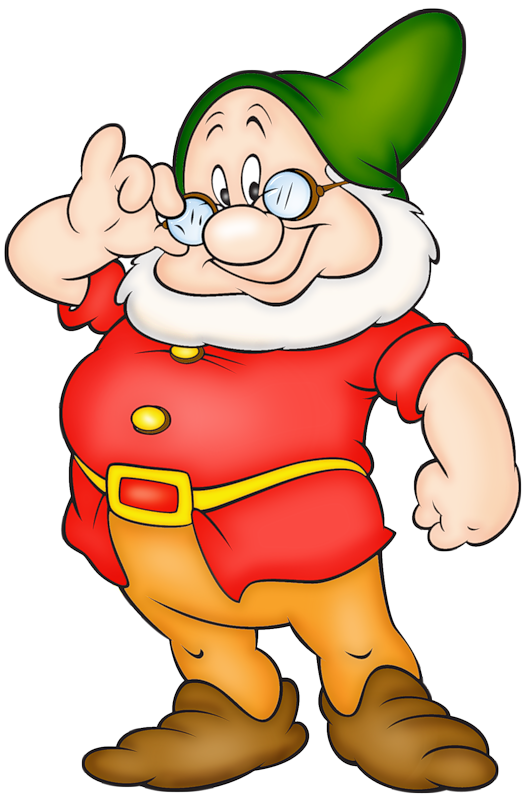 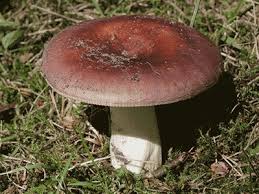 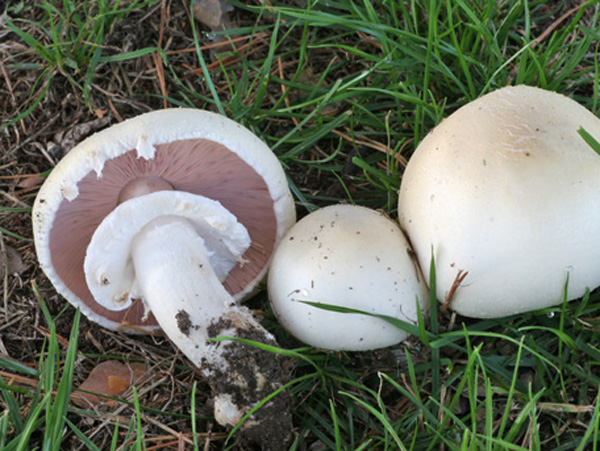 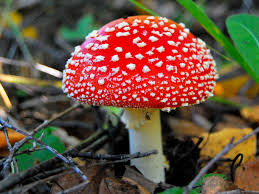 Трубчасті
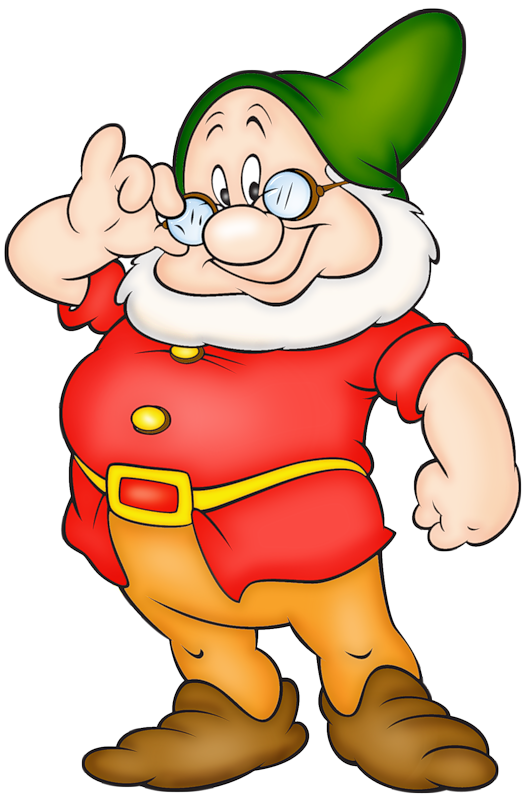 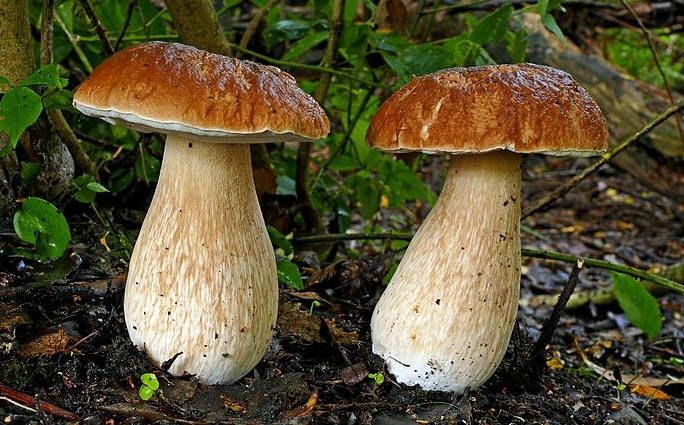 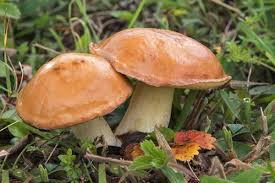 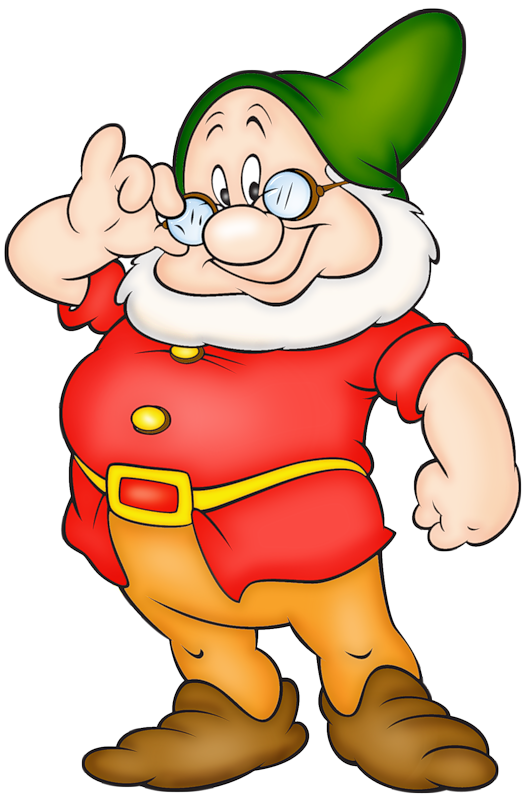 Будова грибів
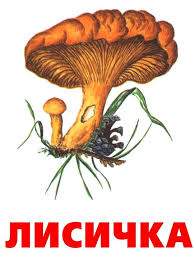 шапинка
ніжка
грибниця
Чим живляться гриби?
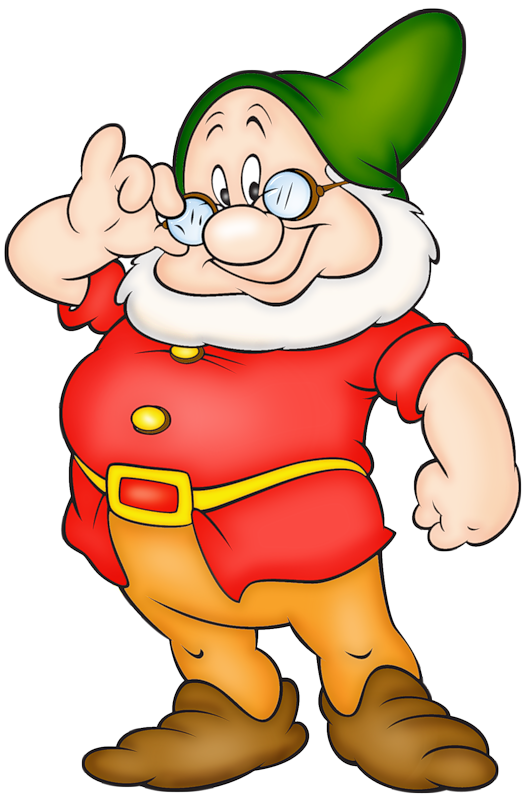 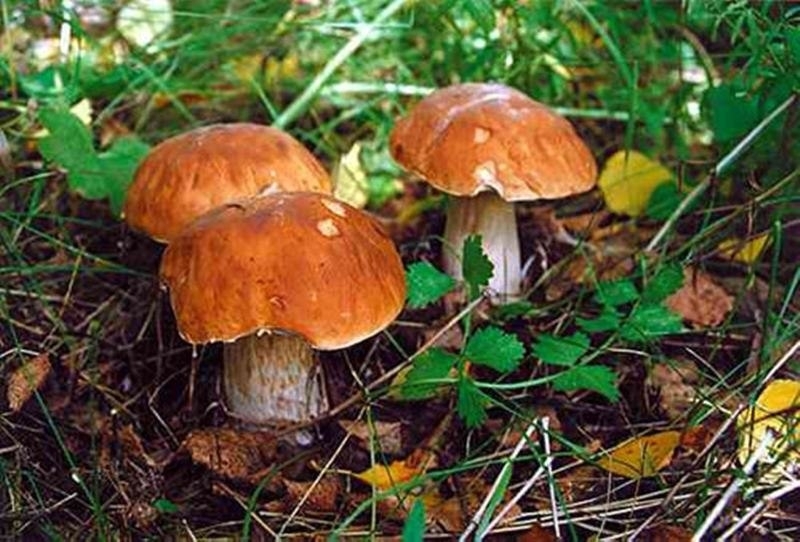 Відмерлими рештками рослин і тварин
Отже, гриби – санітари лісу
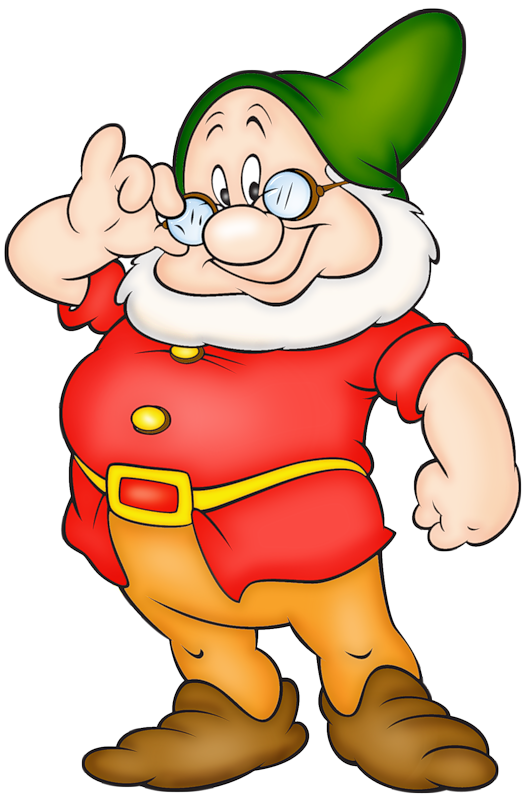 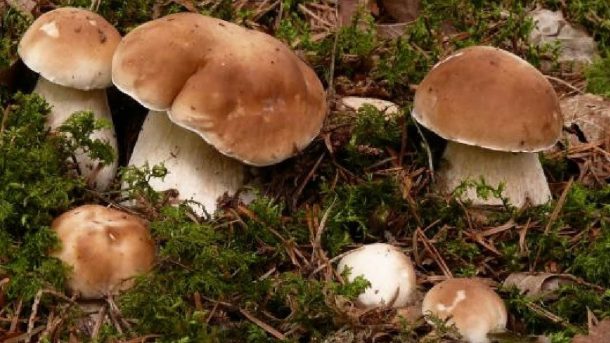 У лісі відпочивай, уважно гриби розглядай!
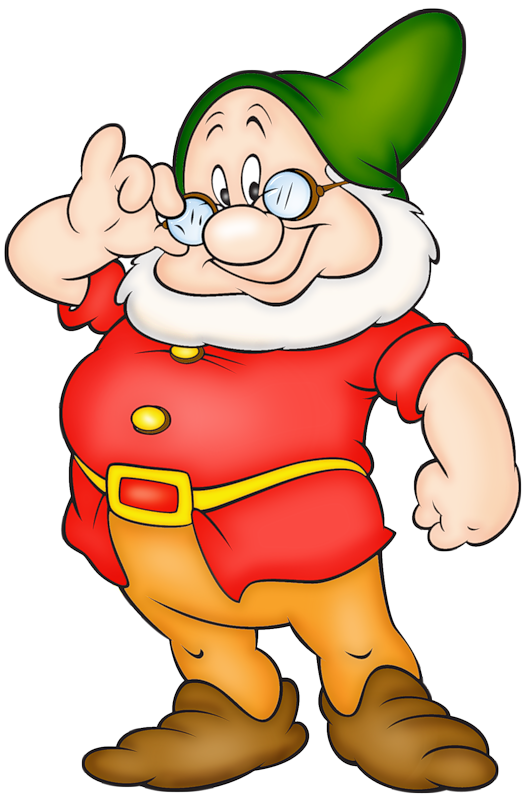 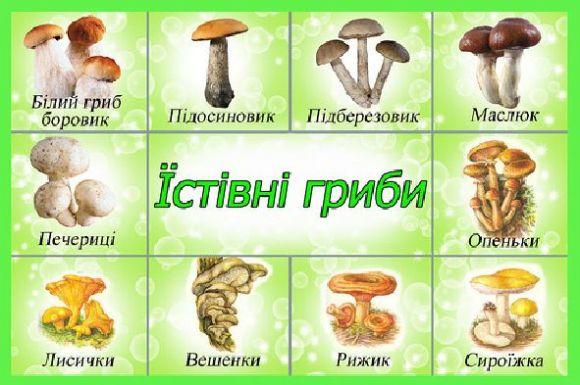 Увага! Обережно!
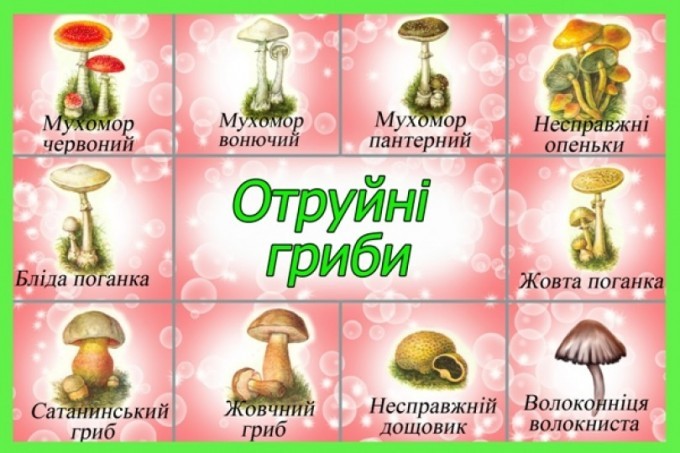 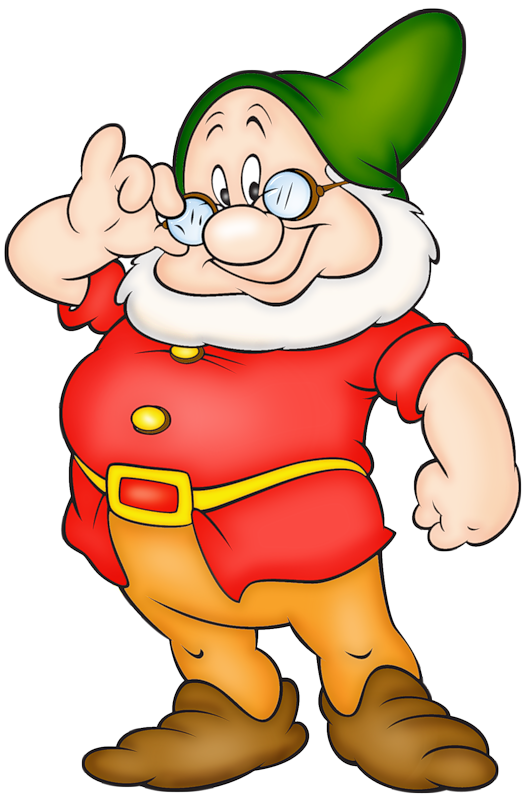 У Царстві Грибів  є і гриби-паразити, які паразитують на рослинах
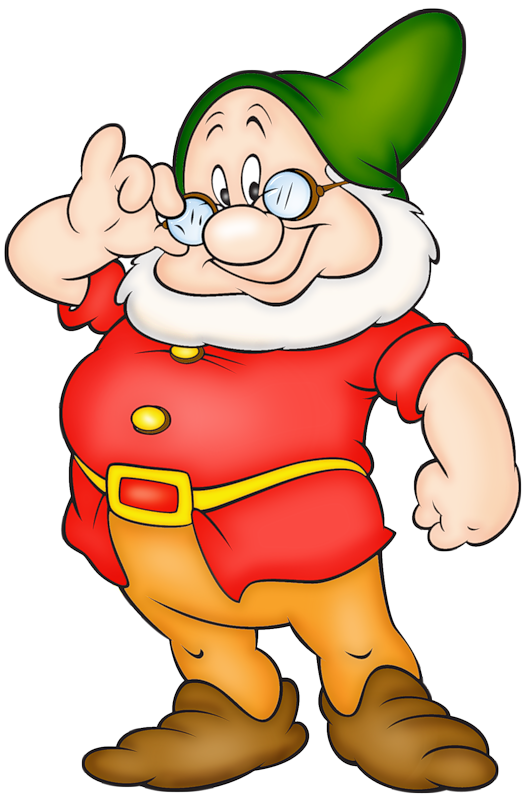 Сажкові гриби – на кукурудзі
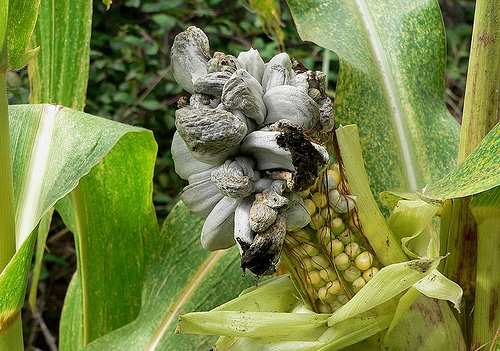 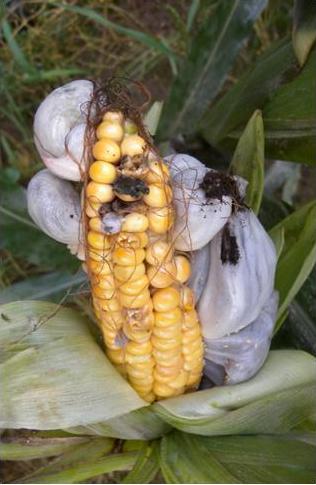 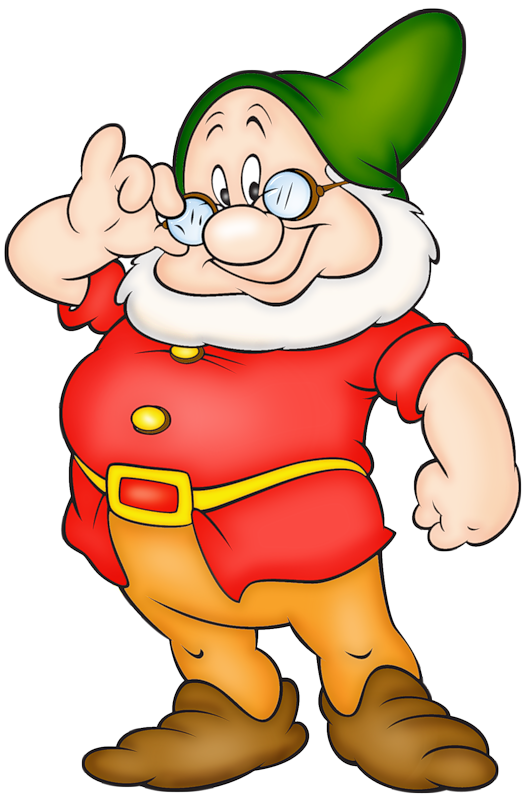 Фітофтора  - на картоплі, помідорах
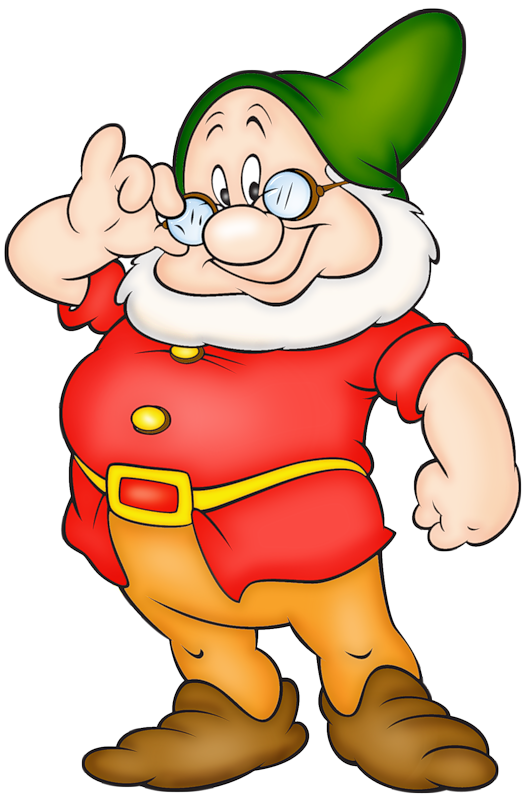 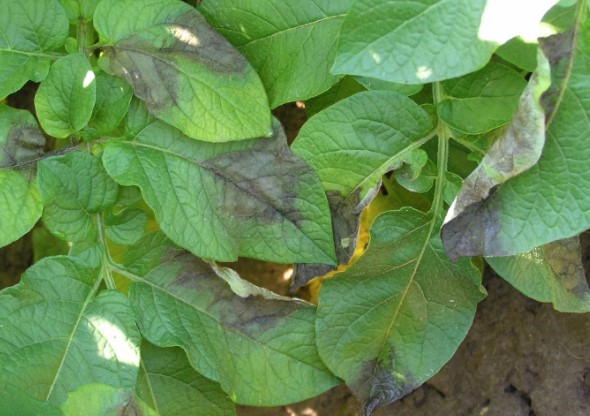 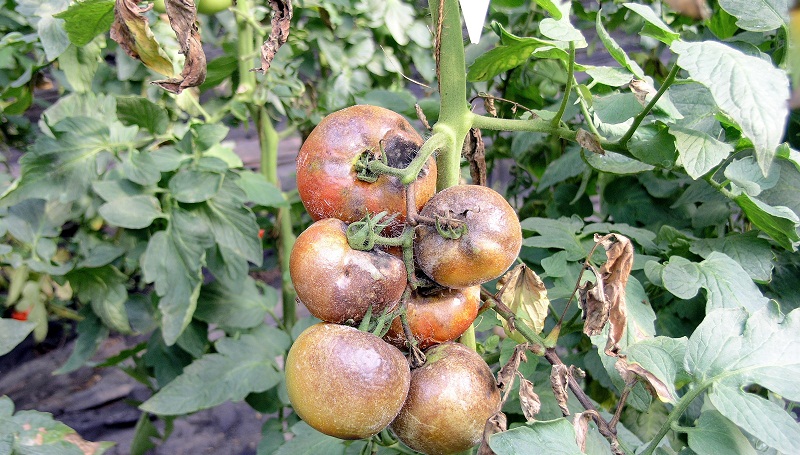 Іржа – на зернових культурах
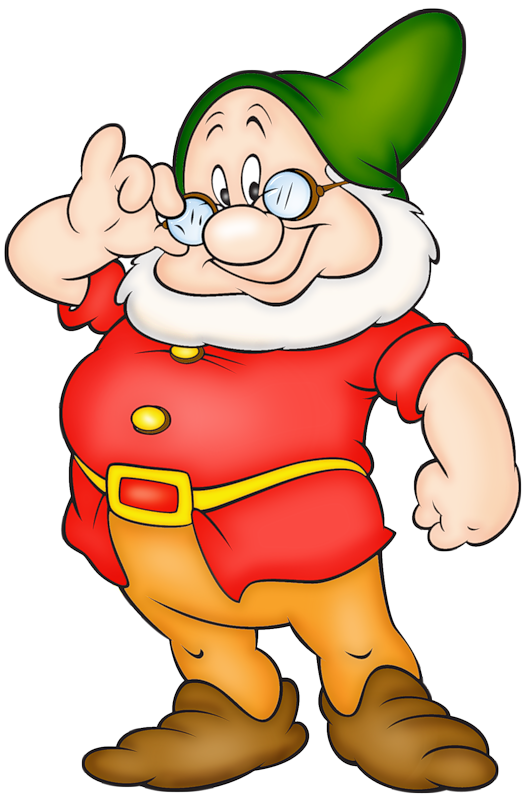 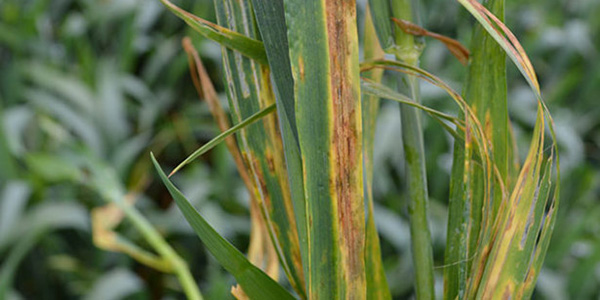 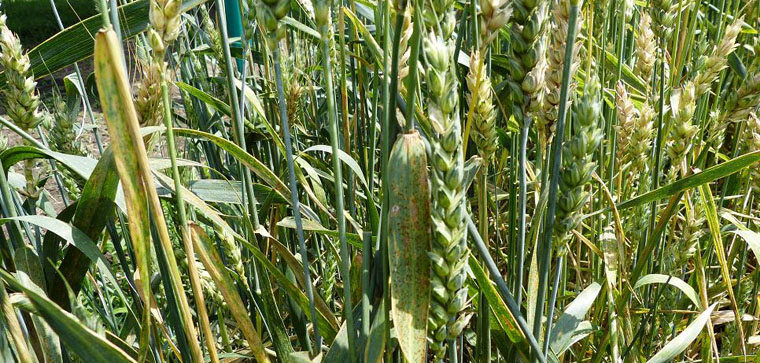 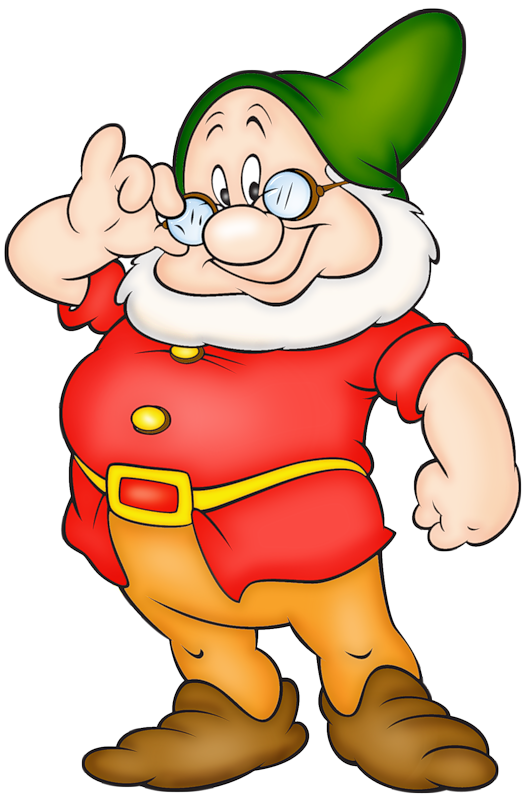 Трутовик на дереві
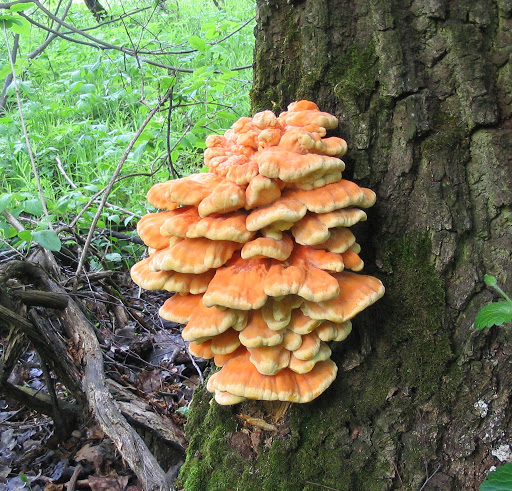 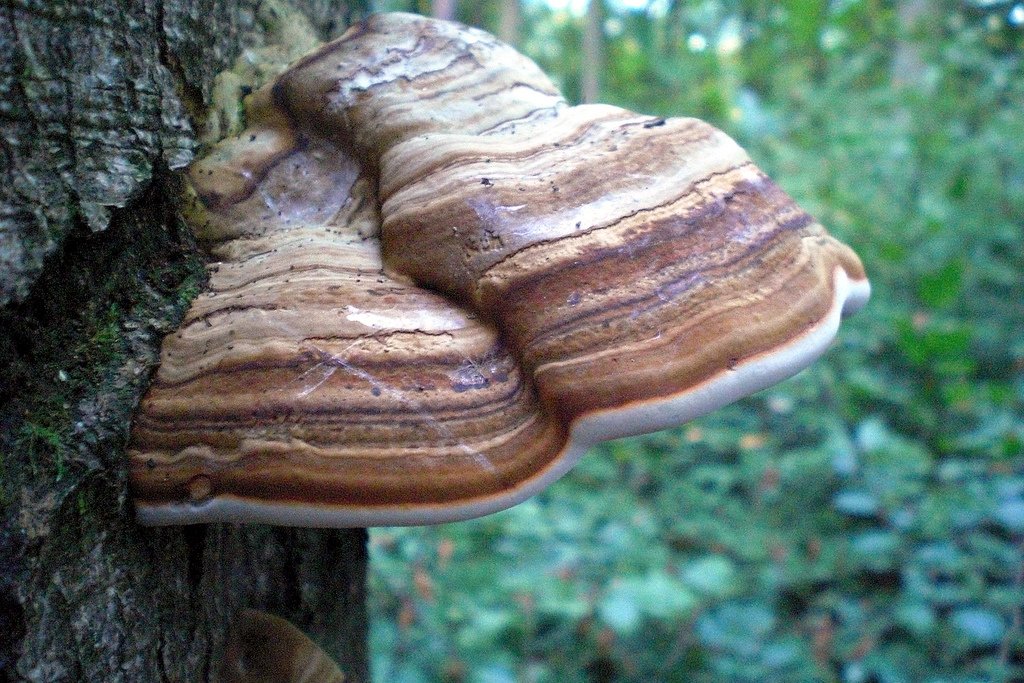 Парша на плодах та листі груші, яблуні
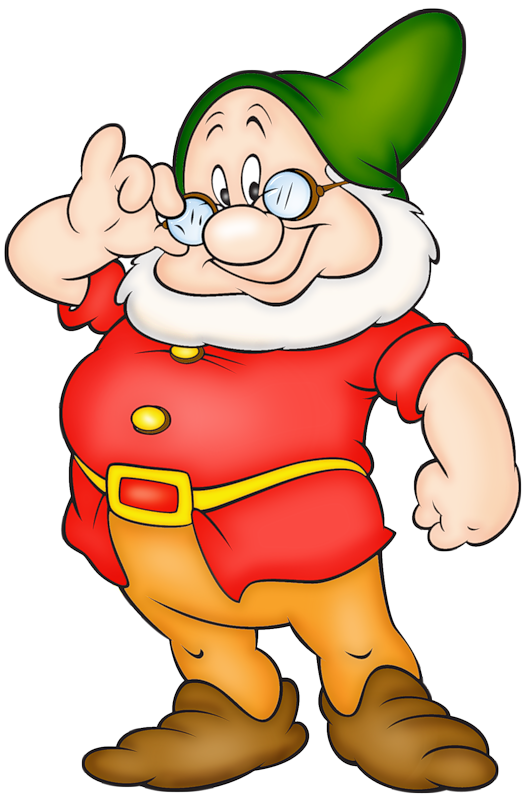 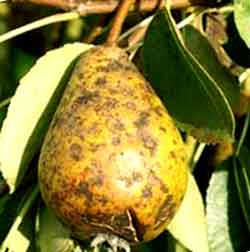 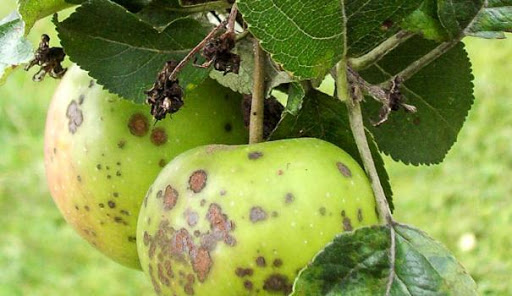 Жовті плями на листі огірків
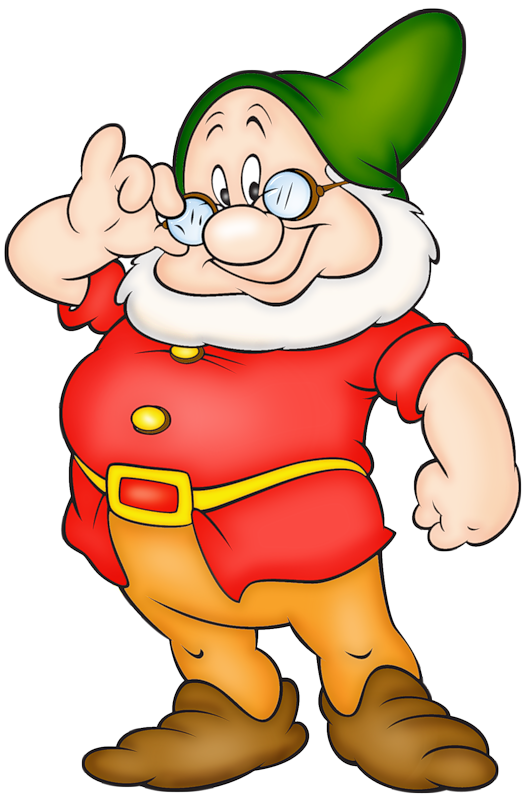 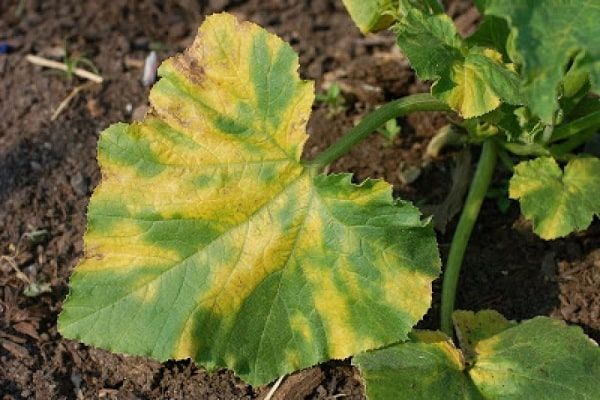 Цілий світ мікроскопічних грибів можна побачити тільки під мікроскопом
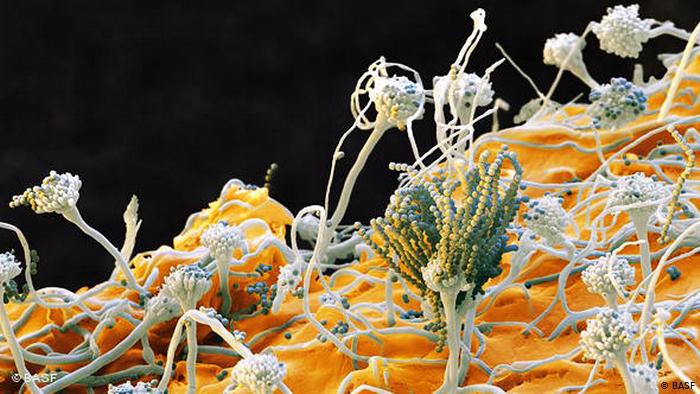 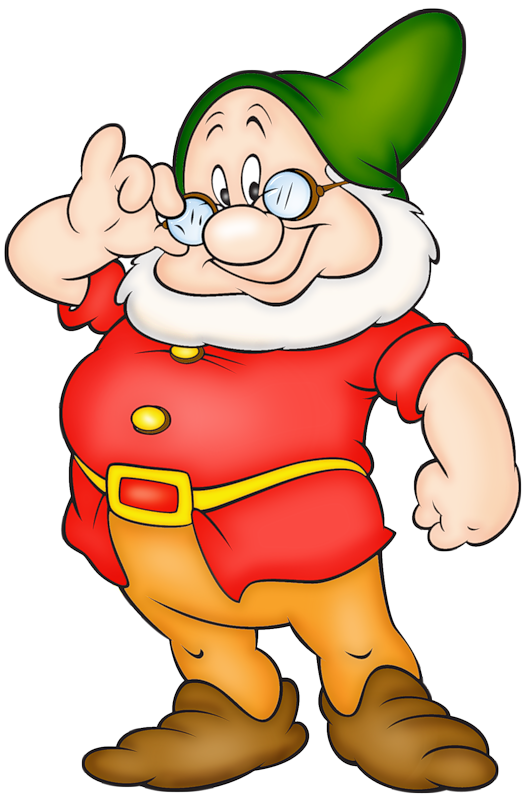 Цвіль у сирих приміщеннях
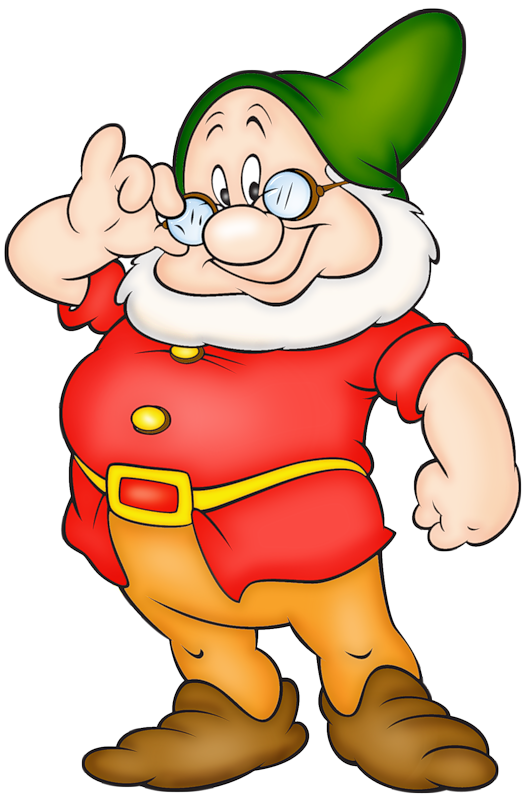 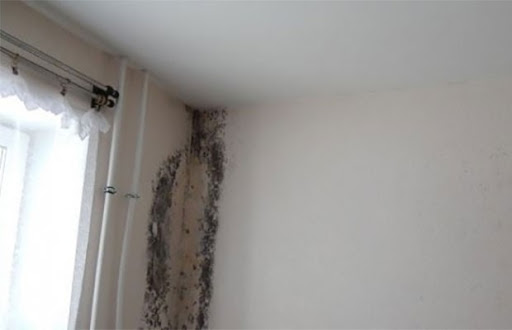 Люди навчилися використовувати цвіль:  з неї виготовляють ліки
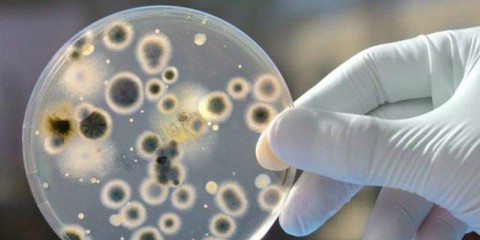 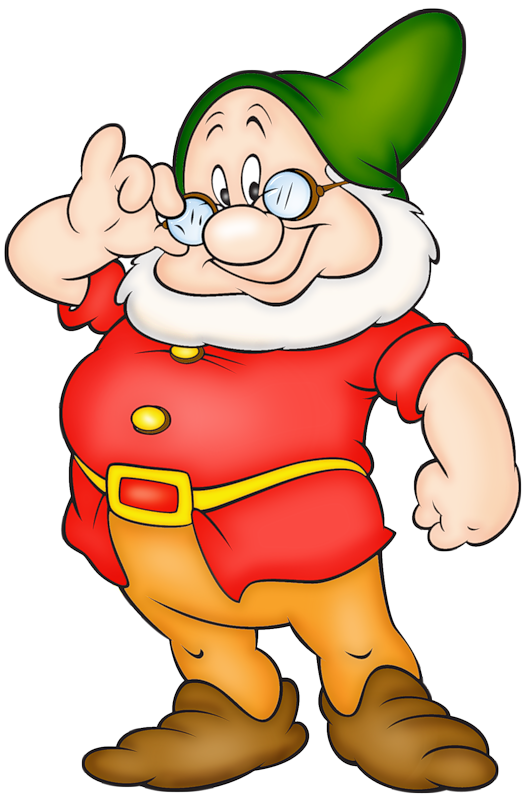 Пліснява на продуктах
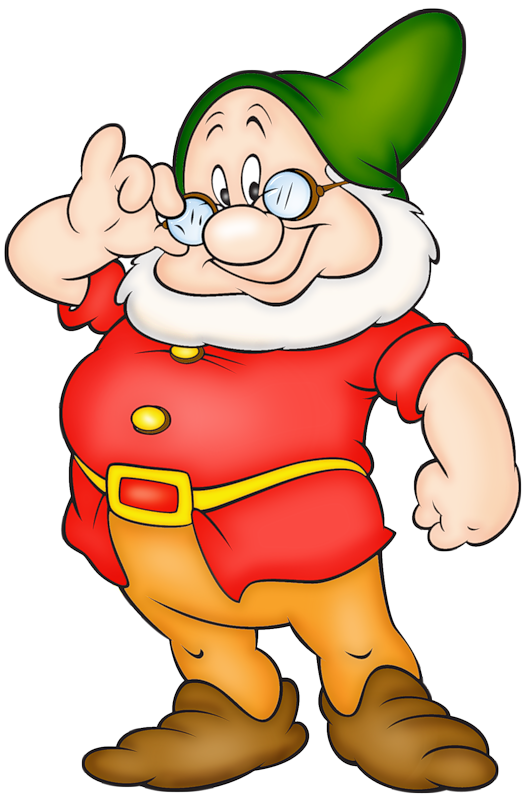 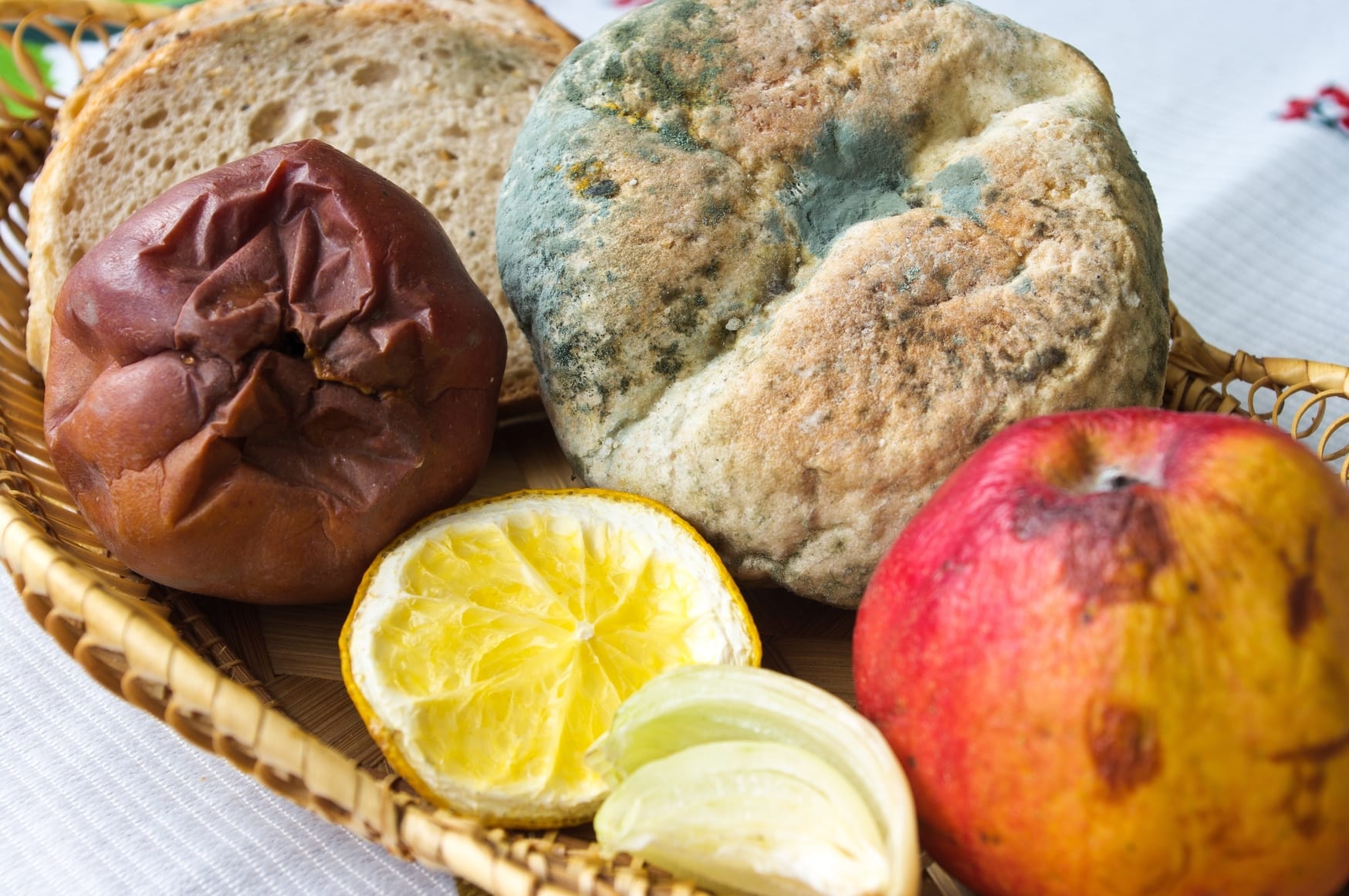 Дріжджі теж відносяться до грибів
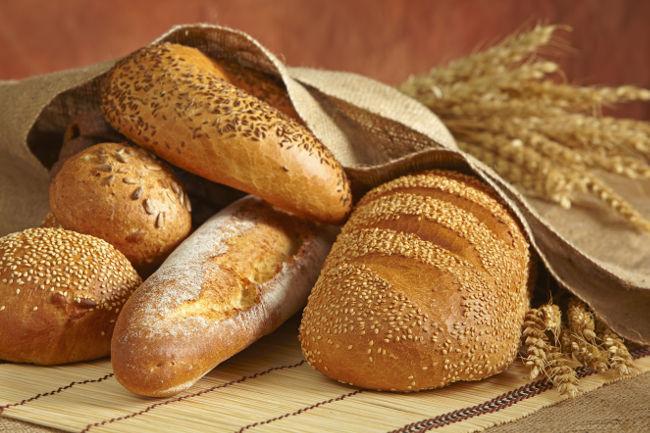 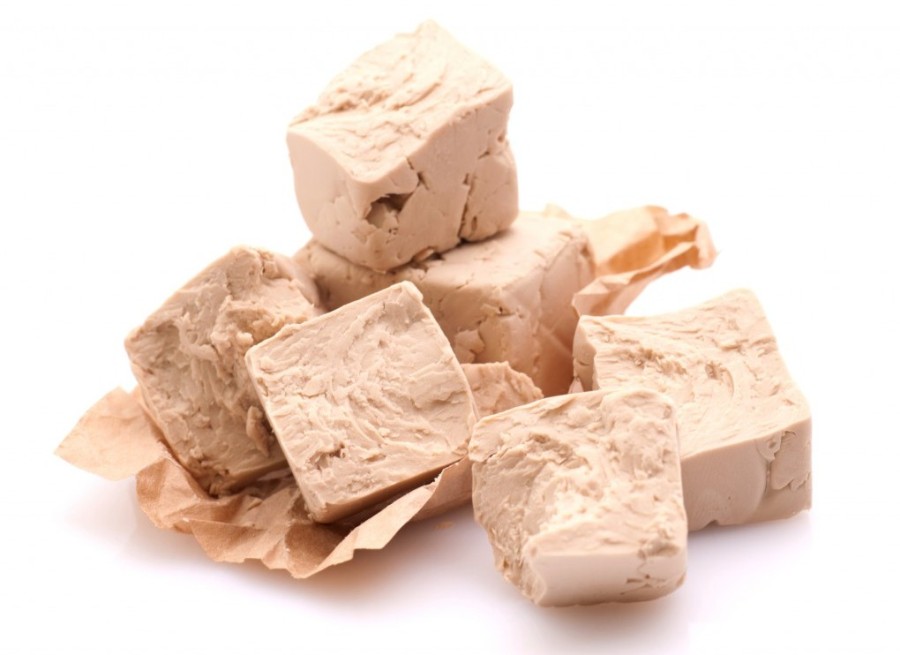 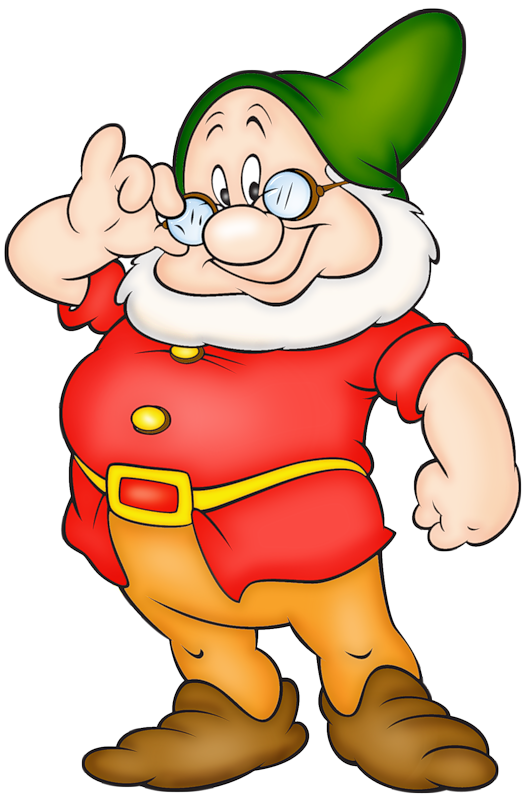 Цвіль, пліснява, дріжджі  зовні не схожі на шапинкові гриби.Але  всі вони утворюють грибницю, яка швидко розростається  і  розгалужується
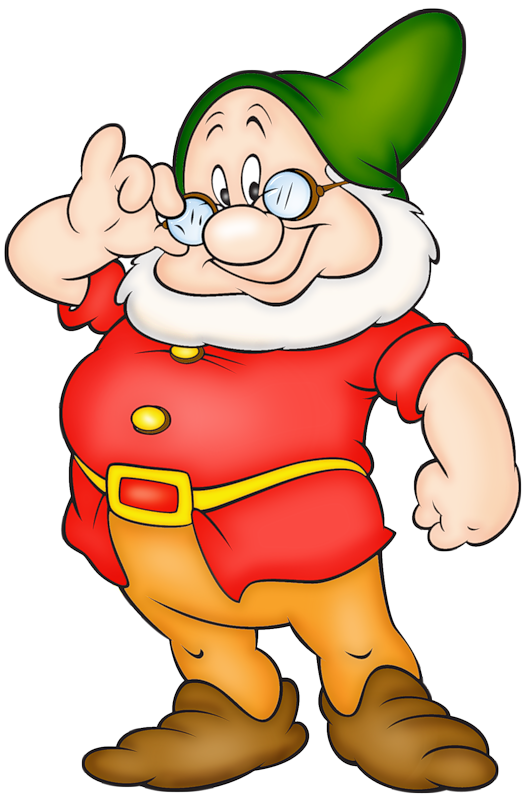 Цвілевий гриб під мікроскопом
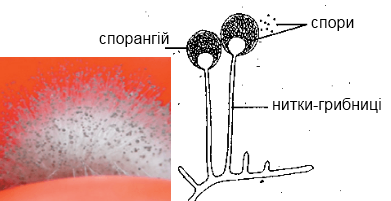 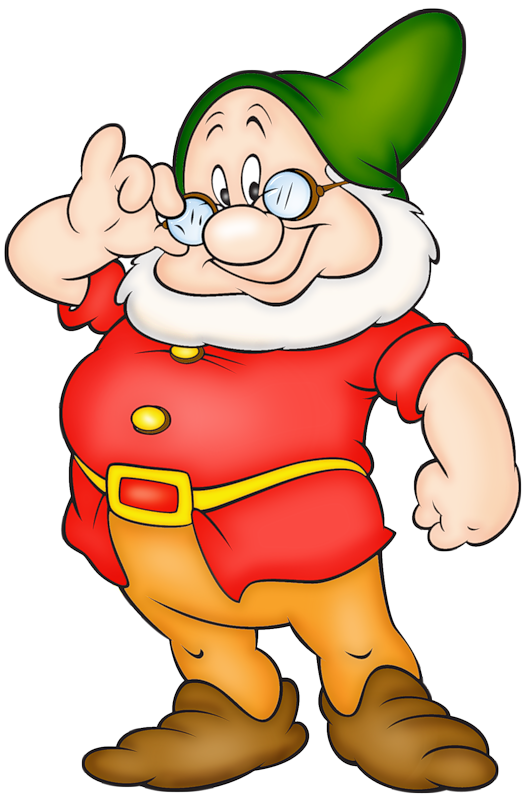 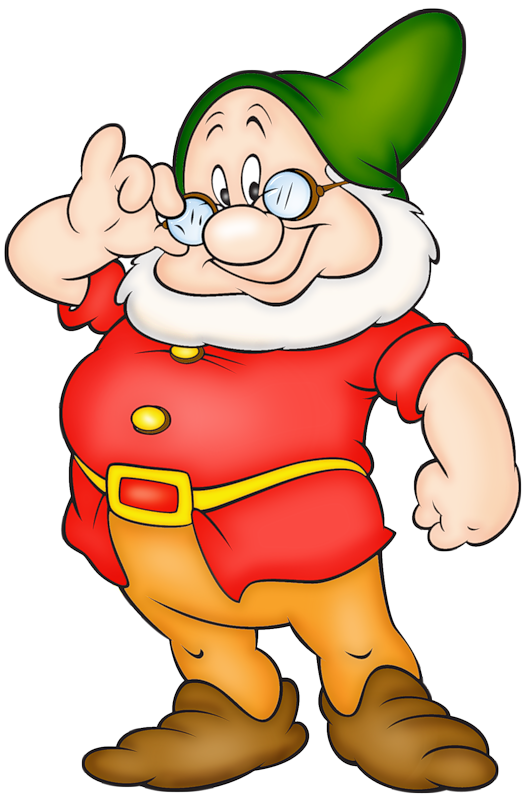 Їсти чи не їсти?
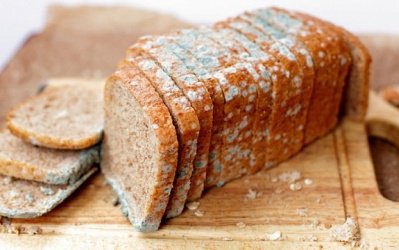 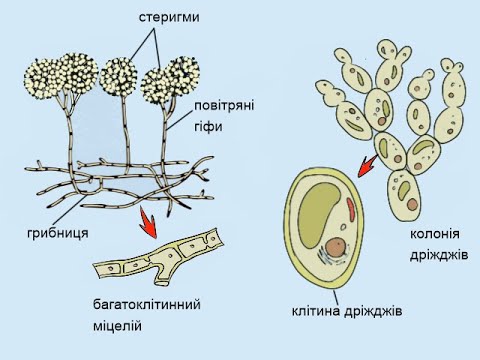 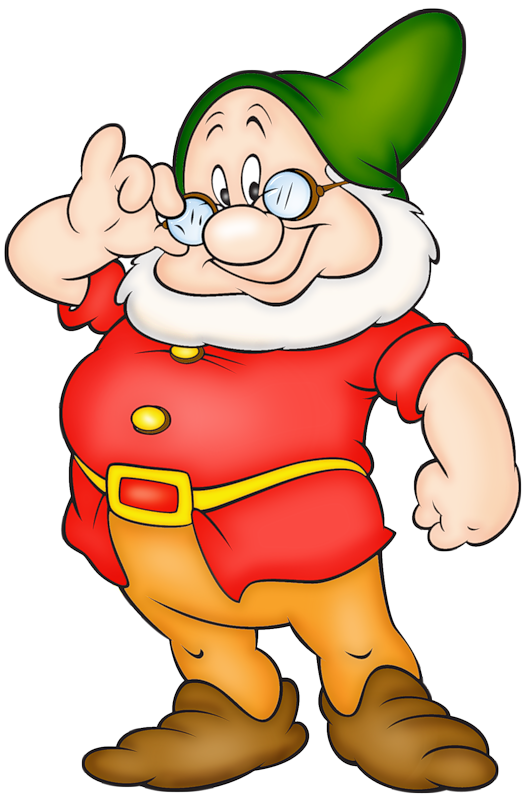 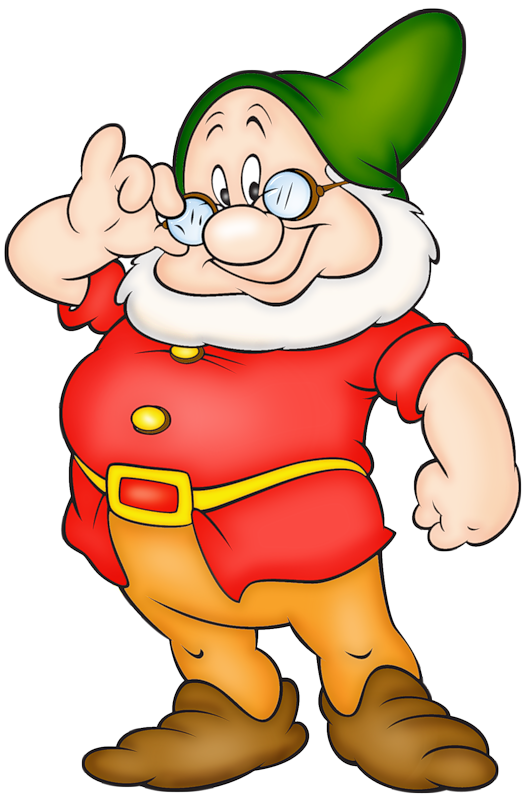 Наші відкриття
Гриби – це окрема група 
організмів.
Гриби живляться готовими пожив-
ними речовинами, як тварини, але
 ростуть і ведуть прикріплений 
спосіб життя , як рослини.
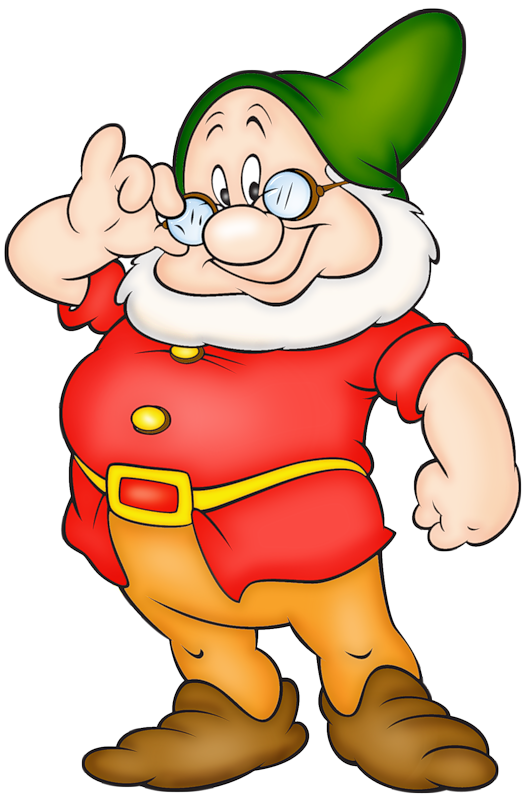 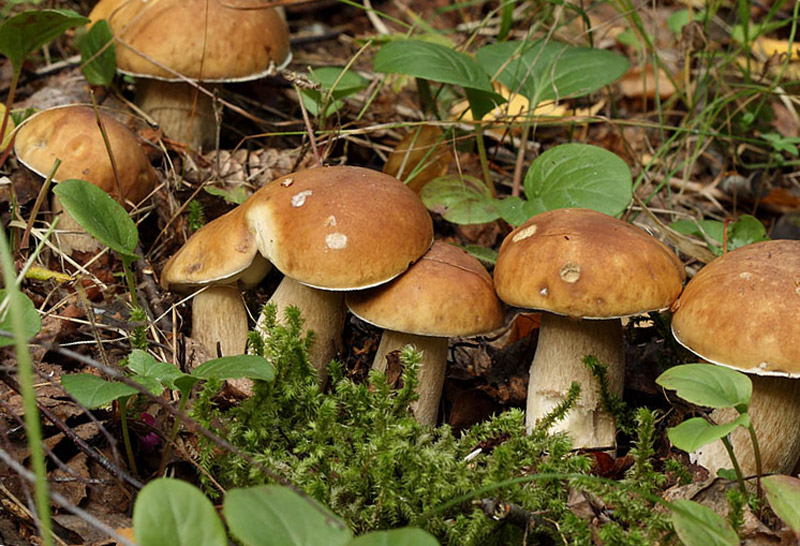 Гриби люблять вологу і затінок
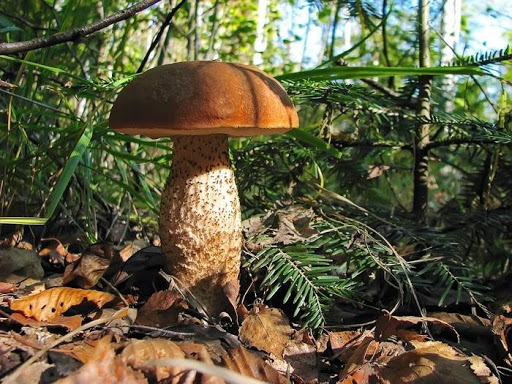 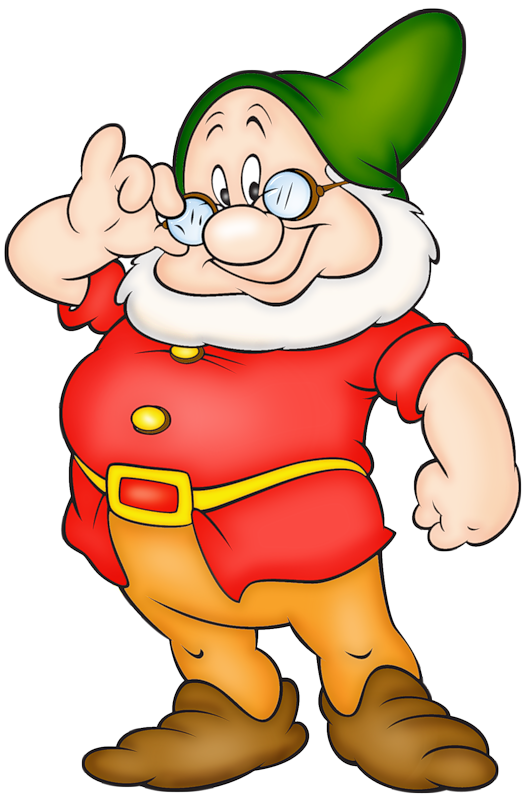 Існує цілий світ грибів-невидимок, які мають мікроскопічні розміри
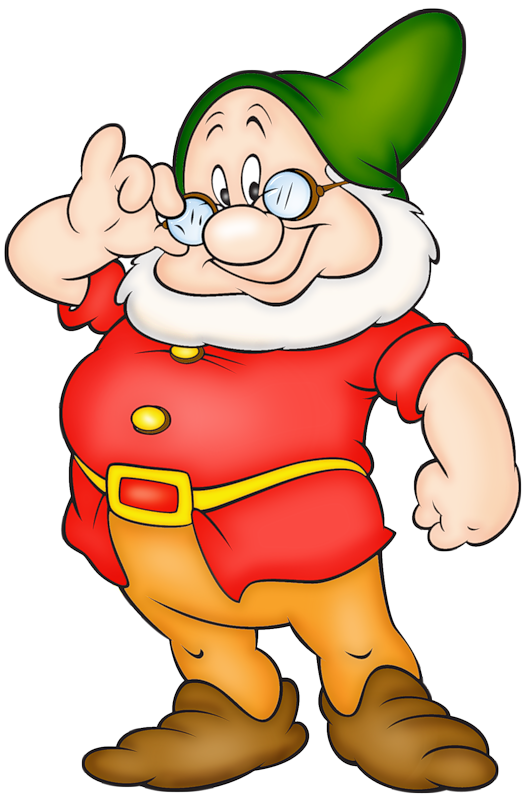 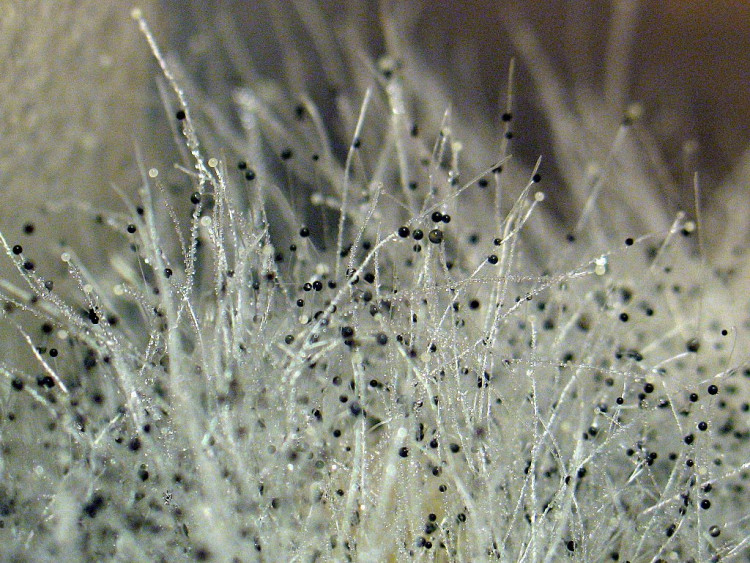 Література
Джерело: https://dovidka.biz.ua/zagadki-pro-gribi-ukrayinskoyu-movoyu/ Довідник цікавих фактів та корисних знань © dovidka.biz.ua


Підручник «Я досліджую світ, 3 клас» І.ГРУЩИНСЬКОЇ
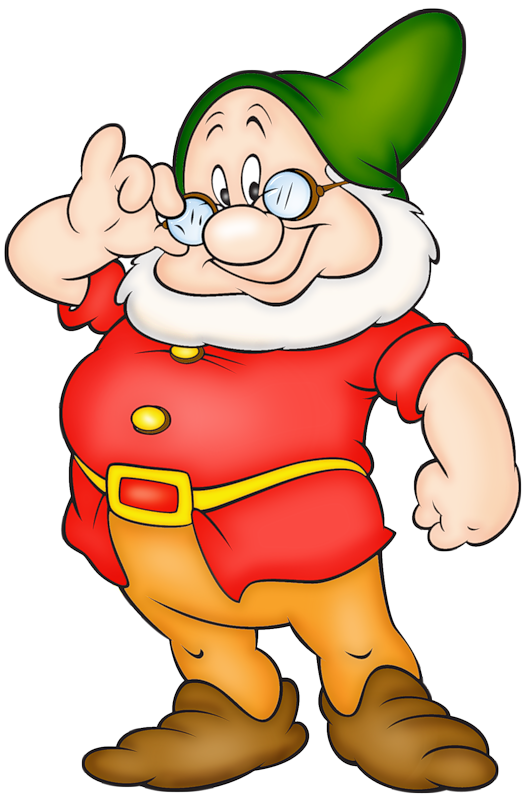